Primary Data: Observation I
Dr Sng Bee Bee
Reference: Adapted from Gray, D.E. (2009), Doing Research in the Real World (2nd ed.). London: Sage
Taught by Dr. Sng Bee Bee • Singapore Bible CollegeFiles in many languages for free download at BibleStudyDownloads.org
What is Observation as a Research Method?
Use of all 5 senses:
Sight
Smell
Touch
Hearing
Taste

Perception and interpretation from all these 5 senses
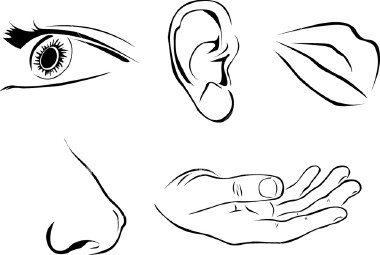 What is Observation as a Research Method?
Systematic viewing of people’s actions
Recording, analysis and interpretation of their behaviour
Saunders (2007): difference between participant and structured observation.
Participant observation – largely qualitative and emphasizes meanings that people give to their actions
Structured observation – largely quantitative and focuses on the frequency of their actions. For example, in an observation of a teacher’s teaching, the observer may observe how many times s/he asks the class questions.
Overt and Covert Observation
Overt Observation: those being observed are aware that the observation is taking place
Covert Observation: participants are unaware of being observed
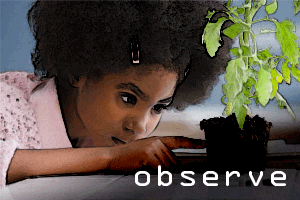 Practice
Watch a video on detection in a crime scene. What does crime detection and observation as a research method have in common?
https://www.youtube.com/watch?v=467aWZEtCmI
Now, watch another video. What evidence did the juvenile delinquent leave behind: 
https://www.youtube.com/watch?v=jxrYybZNPgA
Advantages of Observation as a Research Method
Get beyond people’s opinions and self-interpretations of their own attitudes and behaviour which can occur in interviews and surveys
Unobtrusive – observe people’s behaviour in real-life situations
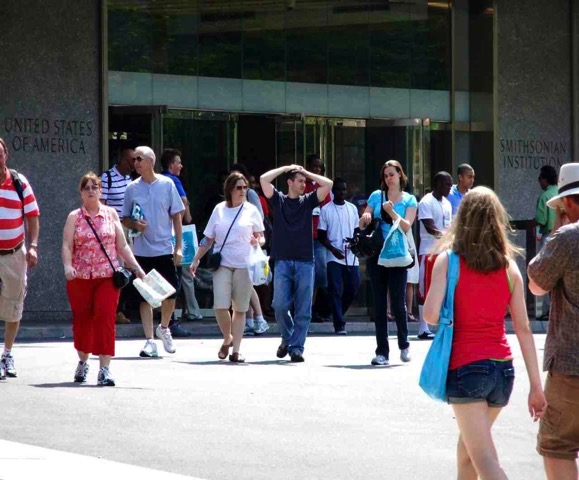 Disadvantages of Observation as a Research Method
Interpretation of what is observed may be influenced by the mindset of the researcher. 
We often see what we want to see and disregard other phenomena that may be important
The presence of the researcher can also influence the behaviour of others, for example, in a classroom, the presence of the researcher may influence the behaviour of the students
Data gathered from observation are rich in evidence, but extracting themes and concepts from the data can be challenging.
Problems
What do you think is the argument against overt observation?
Answer: people can change their behaviour if they know they’re being observed
What do you think is the problem against covert observation?
It can be considered unethical.
Observation research roles
Overt Observation
Participant Observation
Non-participant Observation
Covert Observation
Disclosure
Extent to which participants are informed about being observed ranges:
Disclosure
CAUTION
Emails and Social Media
Case Study: How Smart is Covert Observation
A company running a Holiday Village has just introduced a smart card for its customer so that they can:
Check in on arrival using the smart card without having to get out of the car
Pre-book facilities such as bicycle hire and the hire of tennis courts
Open their lodge door
Use the card instead of making credit card or cash transactions
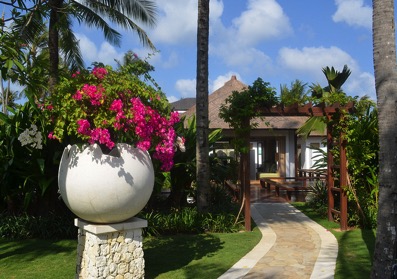 Examine the case. Is covert observation justified here? Could the study have been conducted using overt observation with the same success?
A covert participant researcher with knowledge and expertise in smart card technology enters the Village as a ‘guest’ to observe ‘the customer experience’ in using the cards. As a covert observer, she is able to note some of the problems guests experience with the system including:
A court booking system that does not use real time updating, thus allowing double booking of the system,
Aspects of the system failing to be fully functional when the volume of customers exceeds capacity.
Source: Slack and Rowley, 2001
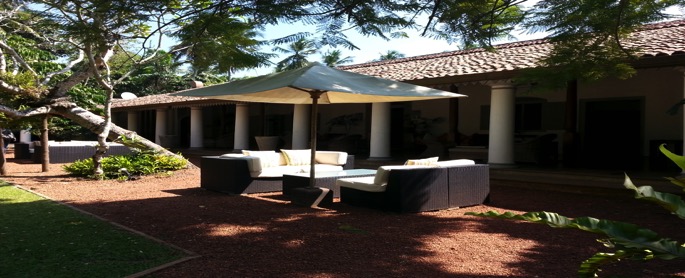 Participant and Non-Participant Observation
Participant Observation is closely associated with ethnographic methodology
It has its origin in British anthropology and the Chicago School of Sociology
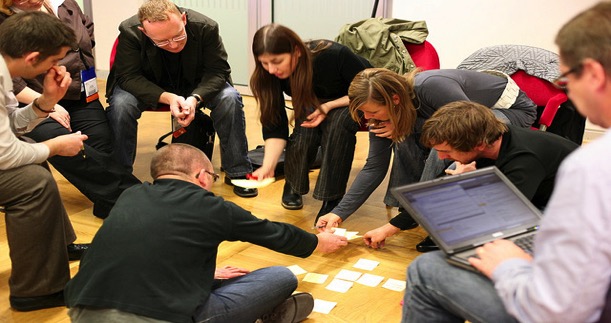 Goal of Participant Observation
The Process of Participant Observation
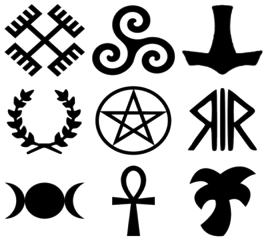 What is Symbolic Interactionism?
CHALLENGES OF SYMBOLIC INTERACTIONISM
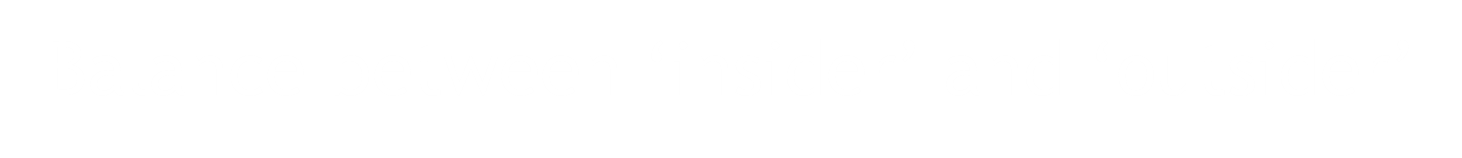 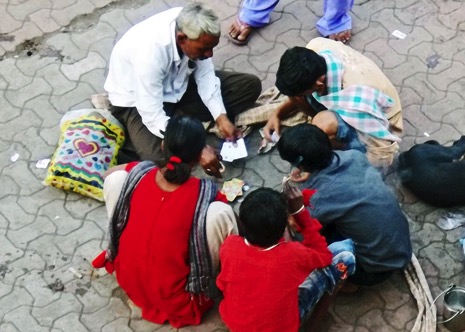 Get physically and emotionally close to them but maintain a professional distance.
Affected by: Gender, Race, Religion, Social Class and Education of Researcher
Access to Participants
The more one is like the participants in terms of culture, gender, race, socio-economic class and so on, the more it is assumed that access will be granted, meanings shared and validity of findings assured. (Merriam el al. 2001: 406)
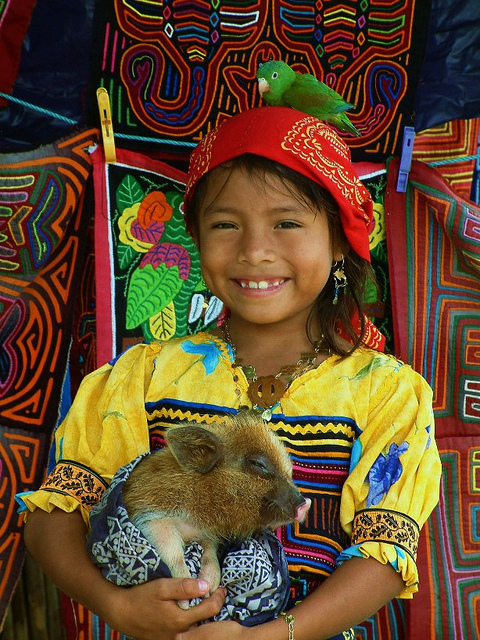 Maintaining a balance
Important to be an insider in order to maintain a rapport with the participants
Boundary between insider and outsider not clearly defined
Researcher needs to negotiate a position to be ‘at home’ and be considered ‘one of the participants’ but not be completely immersed
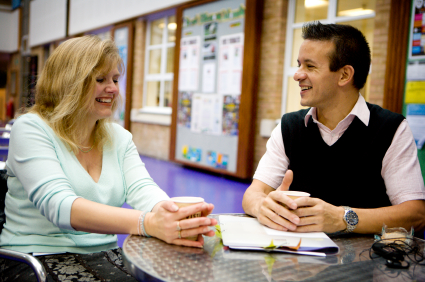 Value of Participant Observation
Are effective at observing non-verbal behaviour
Are immediate in the sense that they gather data as they happen
Allow for a more natural relationship to develop between the researcher and participants
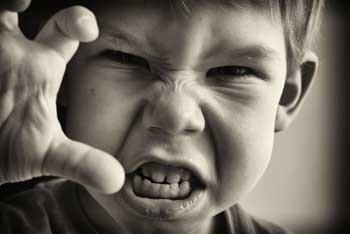 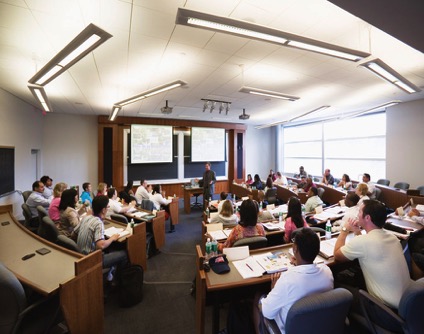 Making Field NotesAdapted from Burgess, 1984
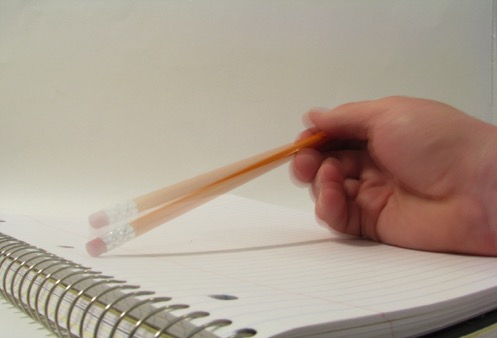 What to watch out for…………….
Fail to take field notes, thinking that you can recall everything after that
Field notes should be written directly after observation
Steps in taking notes:
Mentally capture and remember as much detail as possible: who was at the scene, what they look like, what did they say, how did you feel about them etc.
These make up mental notes, which you can recall later to help you understand your notes
Step 1: Primary Observation
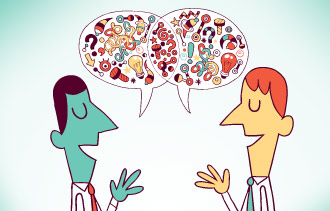 Chronological log – record raw data: 
People, their surroundings, behaviour, conversations etc.
Record date and time of occurrence 
Record quotes of conversations and your paraphrase of the conversations: distinguish between these
Following Steps
Step 2: Reflection and Recall
Reflect and recall observations from notes and memory
Step 3: Pre-analysis data – ideas and inferences
Themes and insights may start to appear. Do not censor yourself at this stage. Write down everything as occurs to you.
Distinguish between your field notes and your analysis
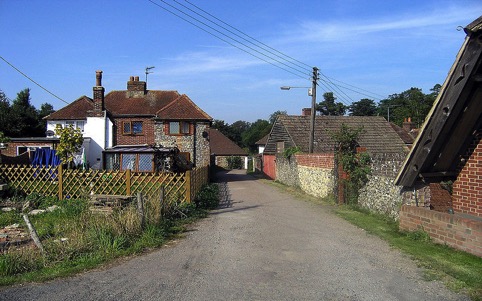 Final Steps
Step 4: Experiential data – impressions and personal feelings
Useful source of analytic data at a later stage.
Write down everything you can think of. 
These kinds of notes can be kept as a diary.
Step 5: Forward planning.
This can be planning to revisit the field to collect missing data or plan the next stage of the research project.
Activity
Go to a crowded public space and spend 20 minutes observing people in action, and listening to their conversations. During the observation, make as comprehensive a set of field notes as you can, and write these up as soon as you can. Examine your completed field notes. Do they accurately reflect what you observed? What was the ratio between the time observing and time taken to write up?
Black
Get this presentation for free!
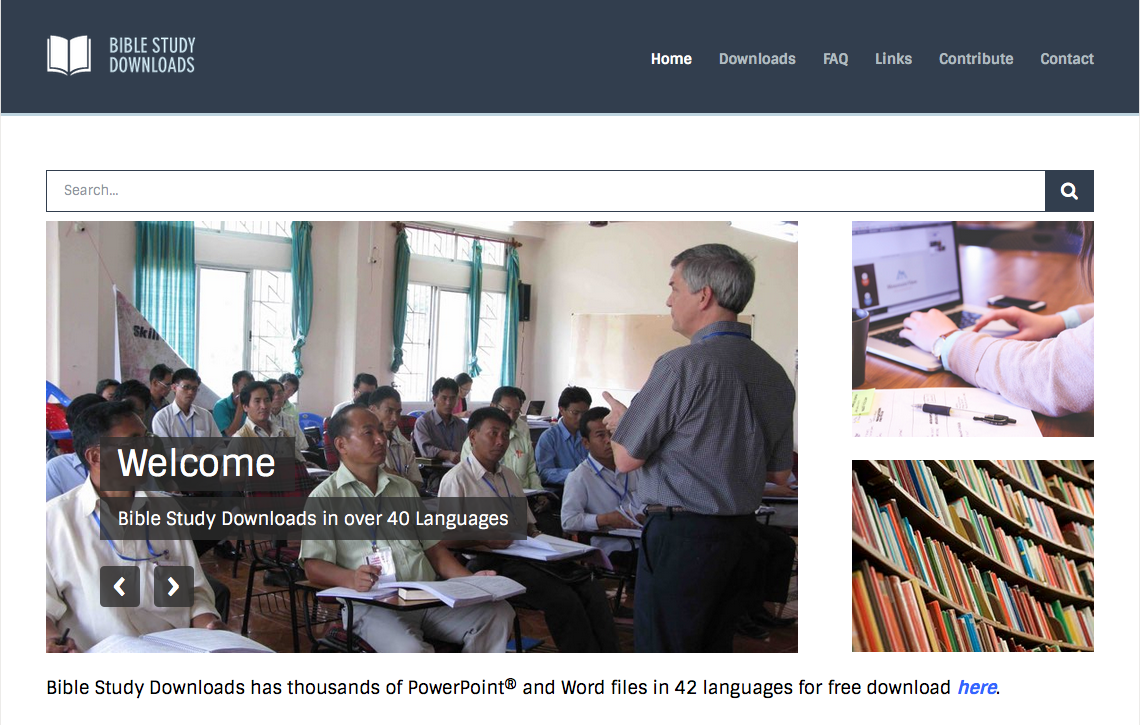 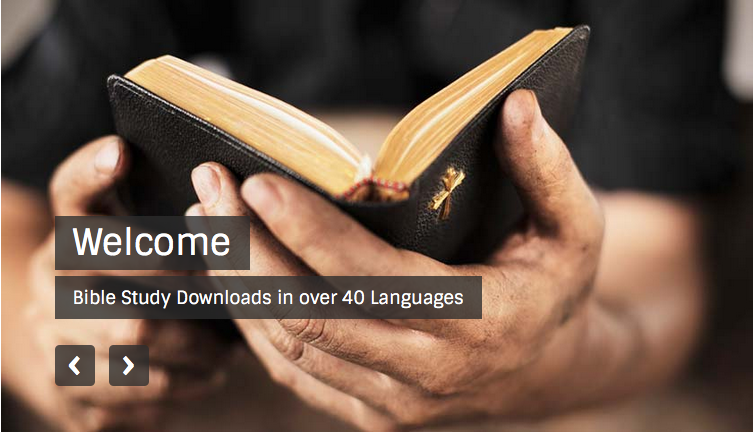 Research & Writing link at BibleStudyDownloads.org
[Speaker Notes: Research & Writing (rw)]